Varieties of Thinking
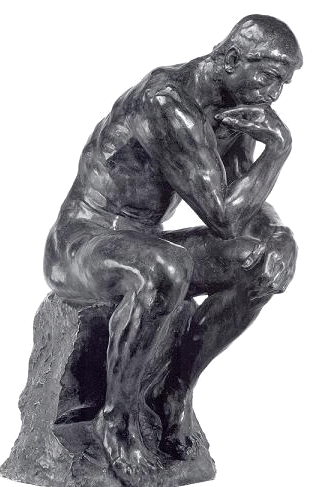 Garry Jacobs
CEO, World Academy of Art & Science
Chairman of the Board & CEO, World University Consortium
Vice-President, The Mother's Service Society
Concept formation
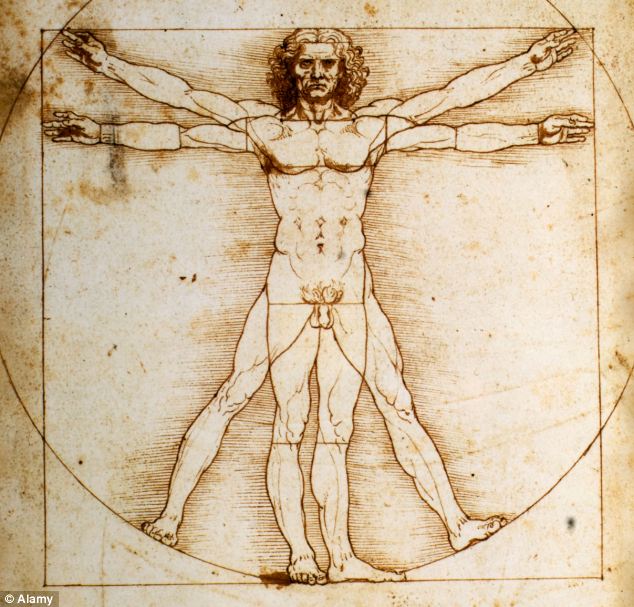 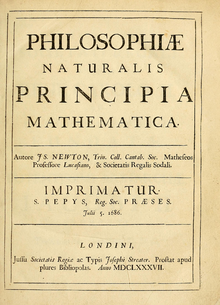 Abstract concepts
Logical reasoning 
Conceptual systems
Mathematics
Evolution of Mind
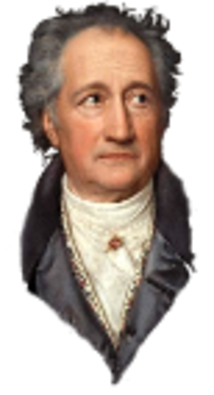 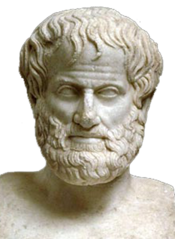 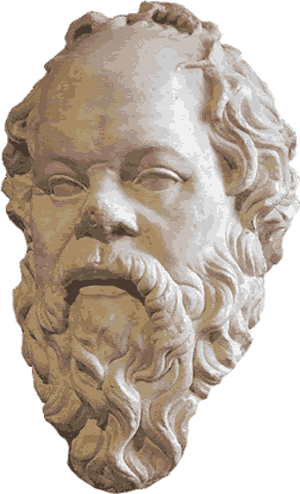 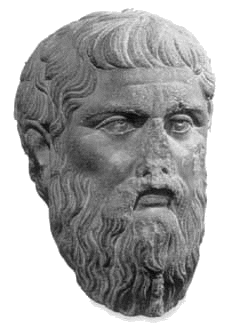 Goethe
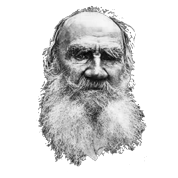 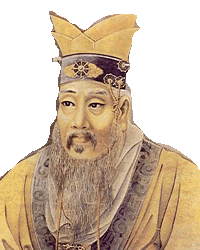 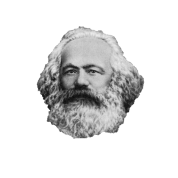 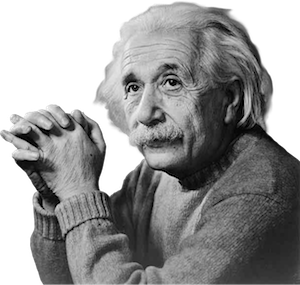 Socrates
Aristotle
Plato
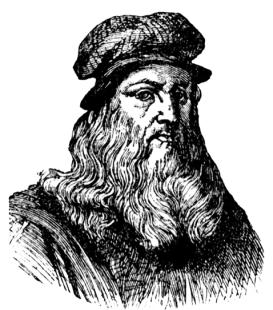 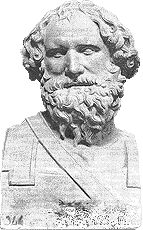 Confucius
Tolstoy
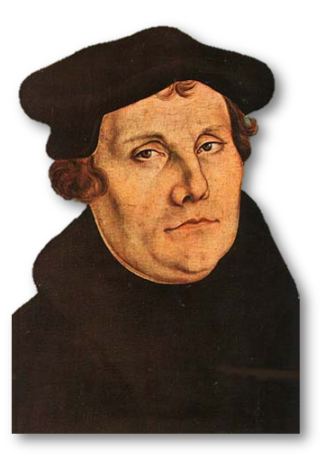 Einstein
Marx
Da Vinci
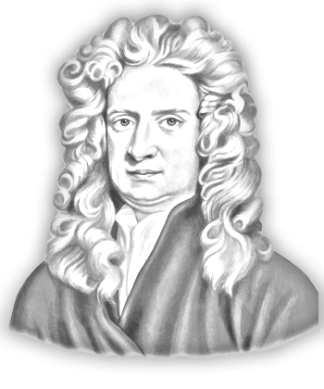 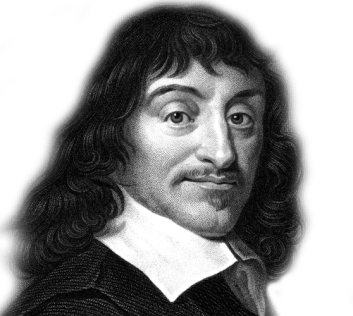 Archimedes
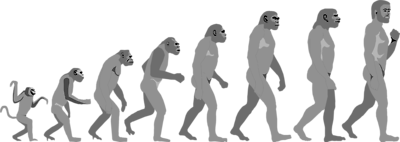 Martin Luther
Descartes
Newton
Physical Mind
Practical adaptation
Observation 
Memory
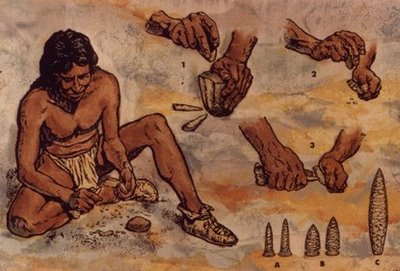 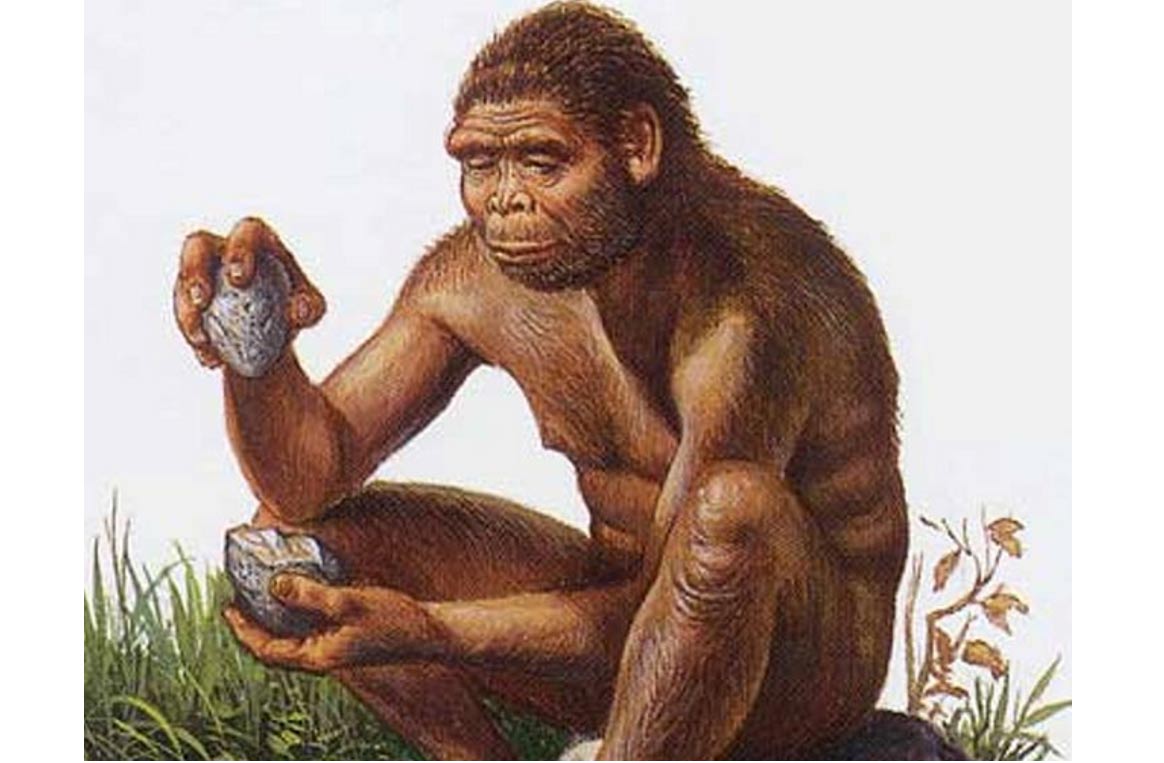 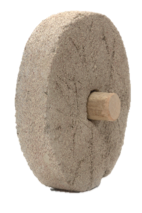 Mimetic or Social Mind
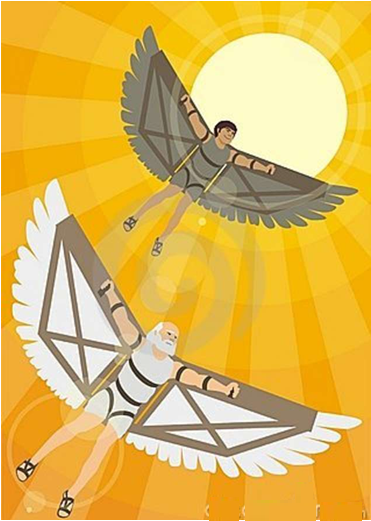 Imitation of Nature
Imitation of human behavior
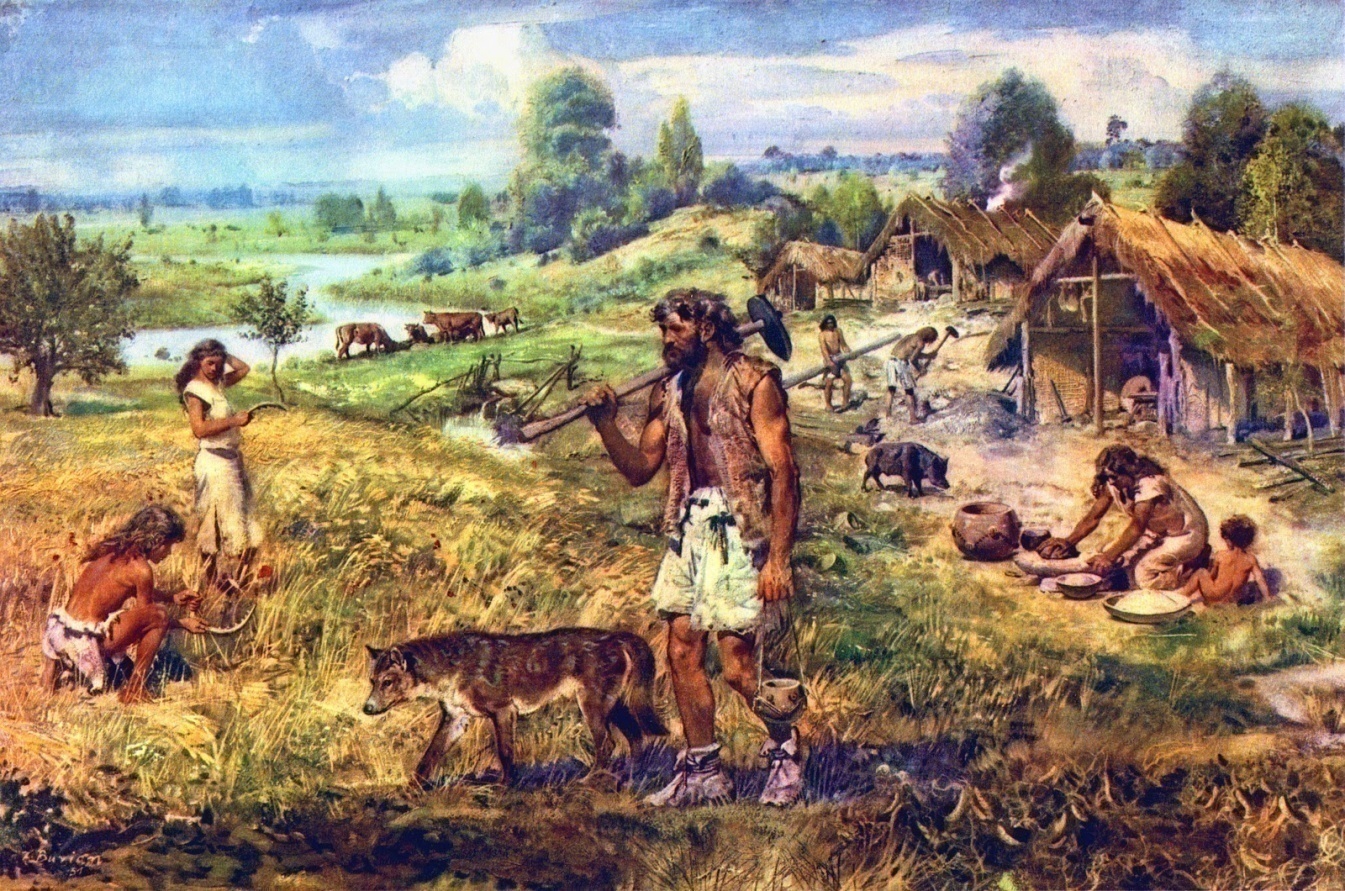 Symbol formation
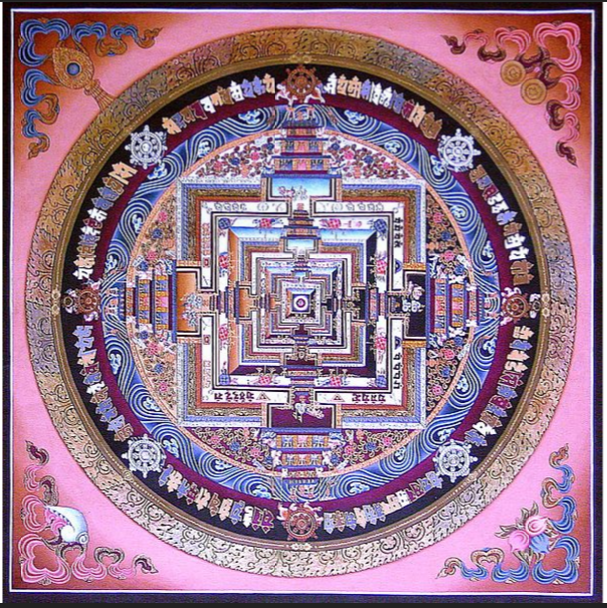 Symbols = Ideas + Power
Images 
Signs
Insignias
Numbers
Alphabet
Imagination
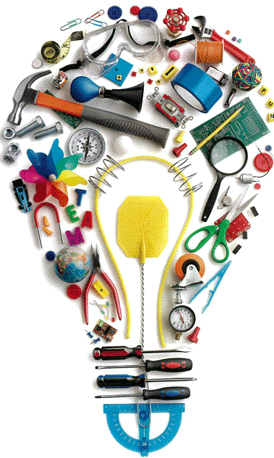 Invention 
Discovery
Religion
Commerce  
Philosophy
Science
Arts
X + Y = ?
What is thinking?
Relating two or more sensations, memories, objects, people, actions, events, feelings, facts, thoughts, ideas, values
Relation of facts generates thought
Relation of thoughts generates ideas
Relation of ideas generates conceptual systems
Typewriter + TV = PC
PC + Network = Internet
E = MC2
[Speaker Notes: Marriage is related to wealth, class status, security, physical appearance, social skills and personal preference
Facts - A wealthy bachelor must be in search of a wife 
Thoughts -- Any man that handsome must be good]
Faculties of Thinking
Relationship
Discrimination
Compare & Contrast
Measurement
Categorization
Organization
Judgment 
Definition
Inference 
Deduction
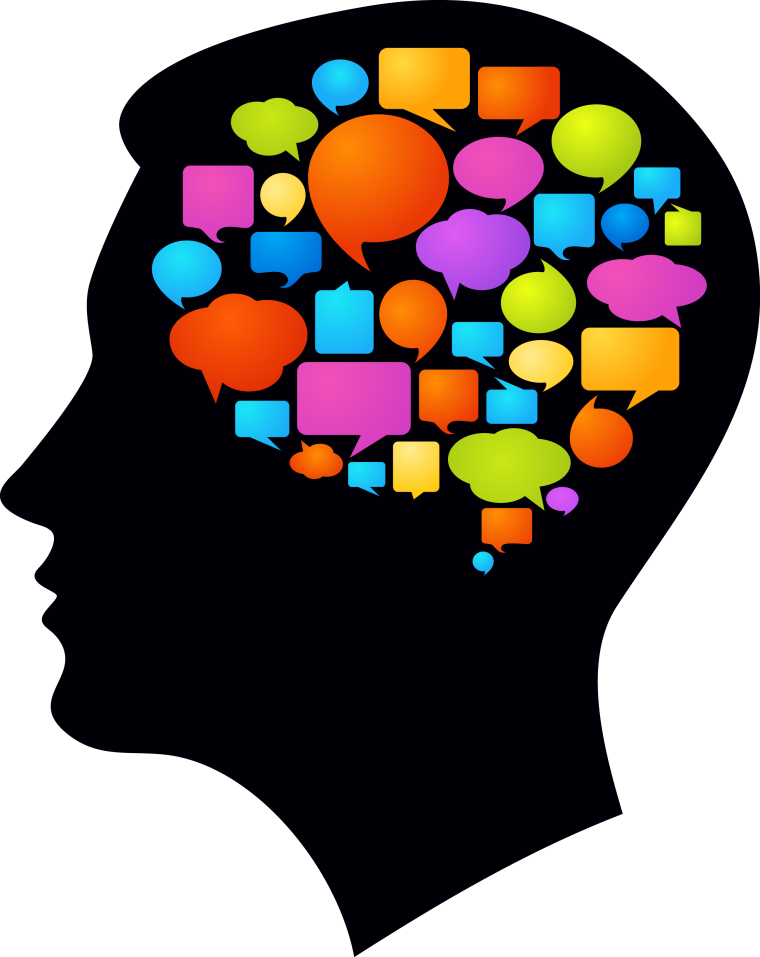 Characteristics of Mental Knowing
Perceives indirectly through the senses 
Creates thought-symbols to represent reality
Proceeds linearly from thought to thought
Divides reality into smaller parts
Aggregates the parts to reconstitute the whole
Constructs concepts and conceptual systems out of the pieces
Separates the observer from the object
Concentrates by self-limitation and self-absorption
Views reality from a single perspective and set of premises
Analytic Thinking
Divides reality into smaller parts and studies each as the whole
Compartmentalize everything into categories
Study each subject as if it were independent 
Reduces causality to the lowest common denominator
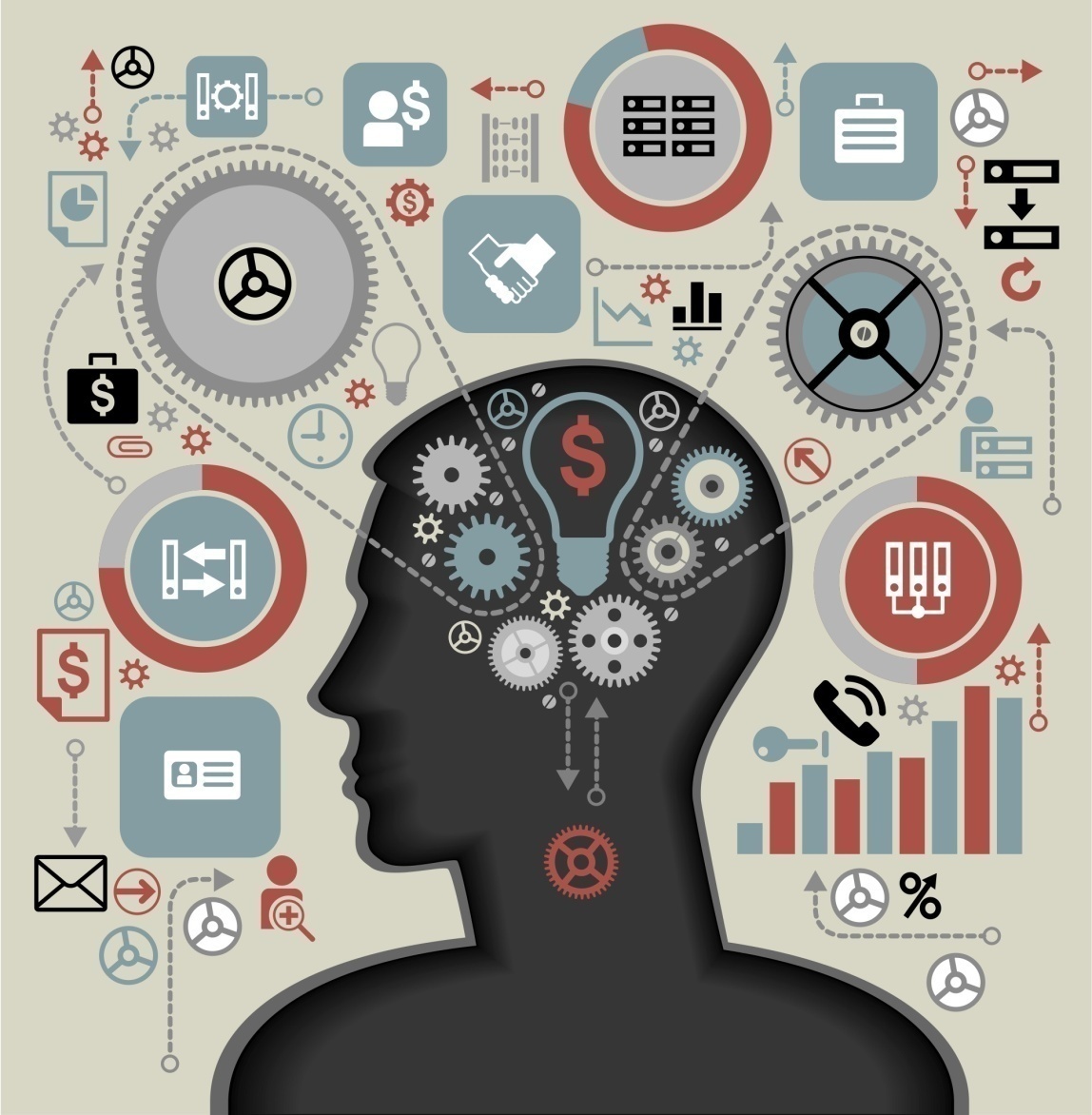 Achievements of Analytic Thinking
Standard model of the atom
Periodic table of elements
Structure of molecules 
Varieties of species 
Genetics of DNA
Physiological processes
Computer analysis 
Artificial intelligence
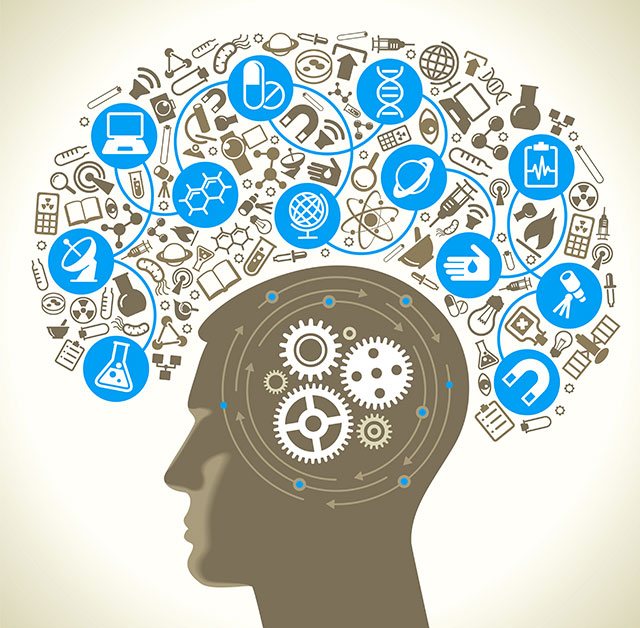 Limitations of Analytic Thinking
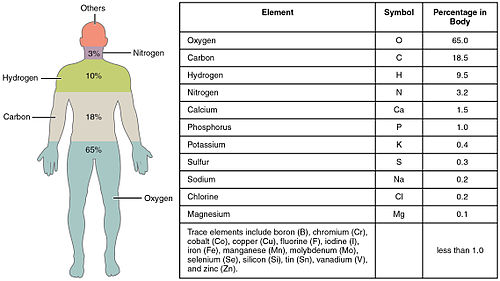 Reduces complex reality to basic constituents
Fragments knowledge 
Divides related fields 
Constructs models divorced from reality 
Ignores significant differences “Willful Ignorance”
Replaces clinical expertise with statistical analysis 
Reduces behavior to chemical-electrical impulses
Reduces human relations to fixed patterns
Reduces individual uniqueness to general types
57% H20
[Speaker Notes: 57% water
Herbert Weinberg
Finance and economy
Technology and employment
Economy and governance 
Economy and human welfare and values
Economy and ecology]
Synthetic, Systemic, Ecological Thinking
Focus on the interconnectedness and interdependence of reality 
Recognizes complexity 
Strives to conceptualize the whole
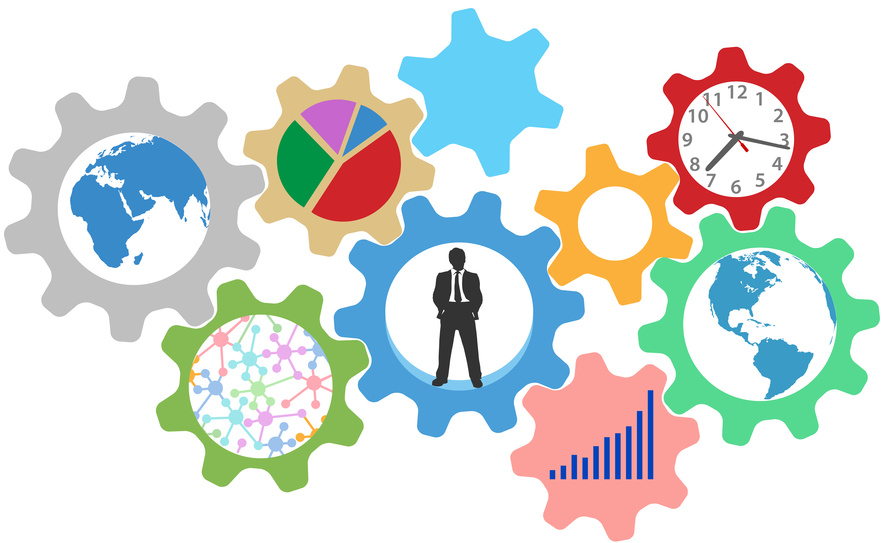 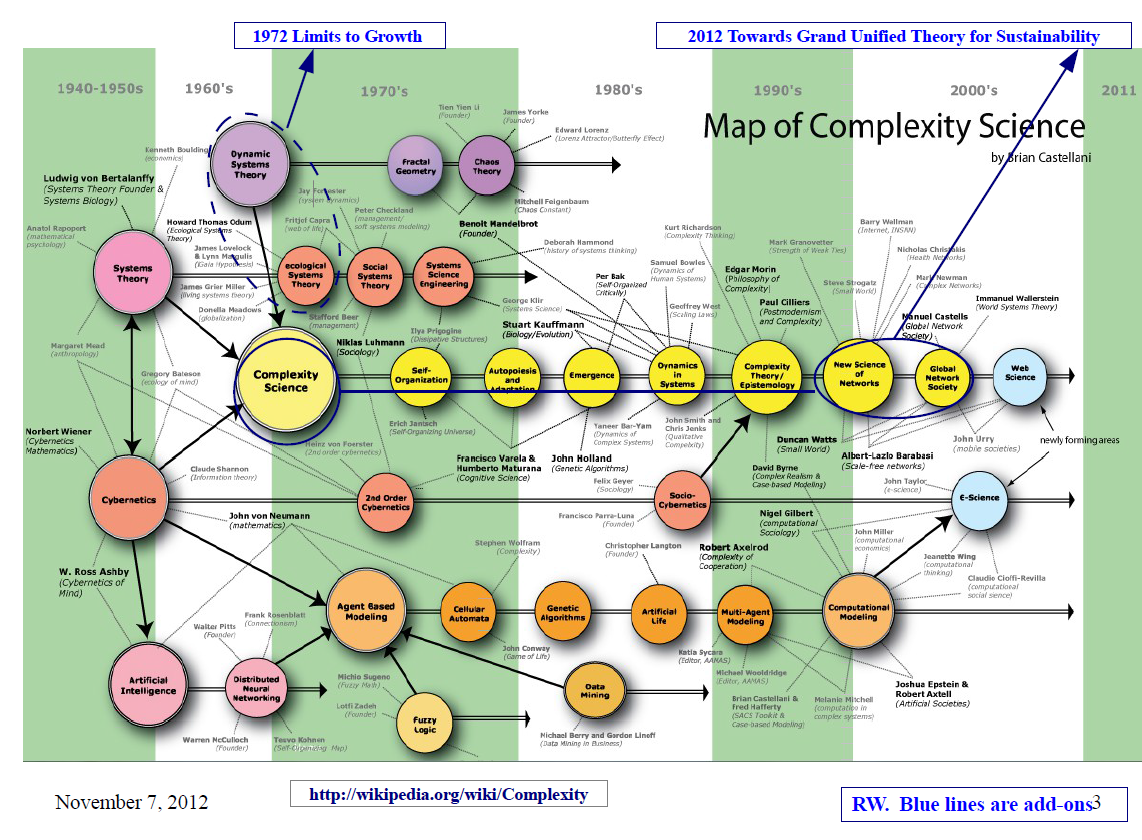 Achievements of Systems Thinking
Electric network theory
Mechanical engineering
Logic modeling 
Evolutionary biology
INTERNET
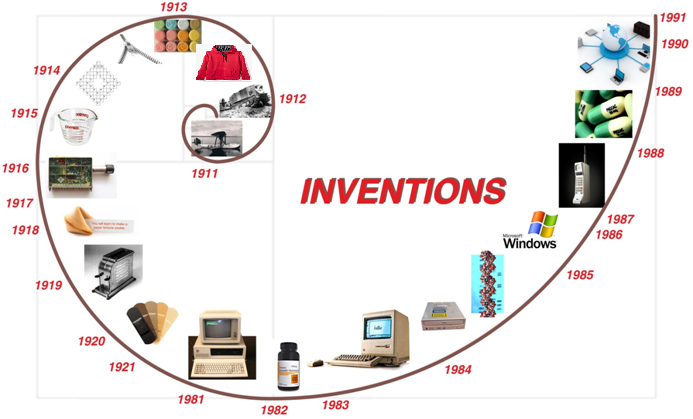 Transdisciplinary systems research
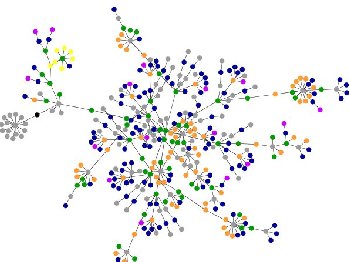 Information theory
Artificial intelligence
Robotics
Medical science
Economic systems
Biology
Cognitive science
Management
Sociology
Earth sciences
Transdisciplinary principles
Feedback
System dynamics
Emergence
Self-organization
Self-reproduction – autopoiesis
Complexity
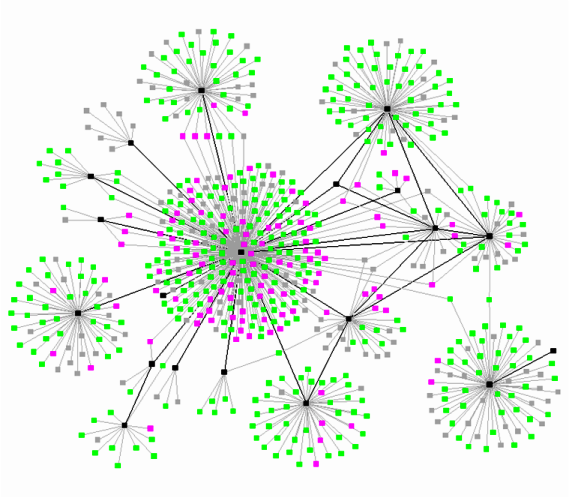 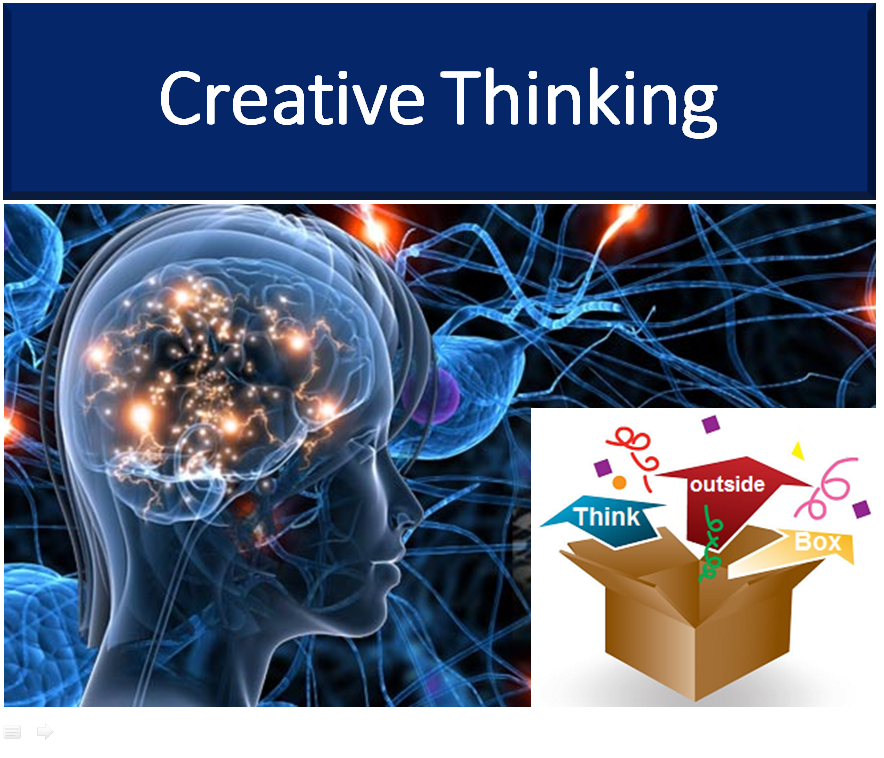 Limitations of systems thinking
Mechanization of reality 
Reduces human behavior to systems rules 
Suppresses the subjective dimension of reality 
Suppresses individual differences and uniqueness
Integral, Organic Thinking
Sees the whole greater than the sum of its parts
Unifies the objective and subjective dimensions
Reconciles individuality with collectivity


All knowledge seeks unity
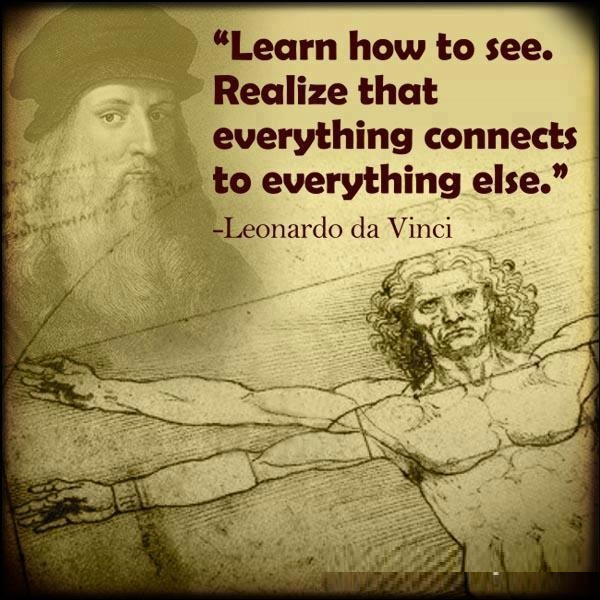 Integral Conceptions
Harmony
Health
Personality
Happiness
Life
Beauty
Peace
Mind
Society
Truth
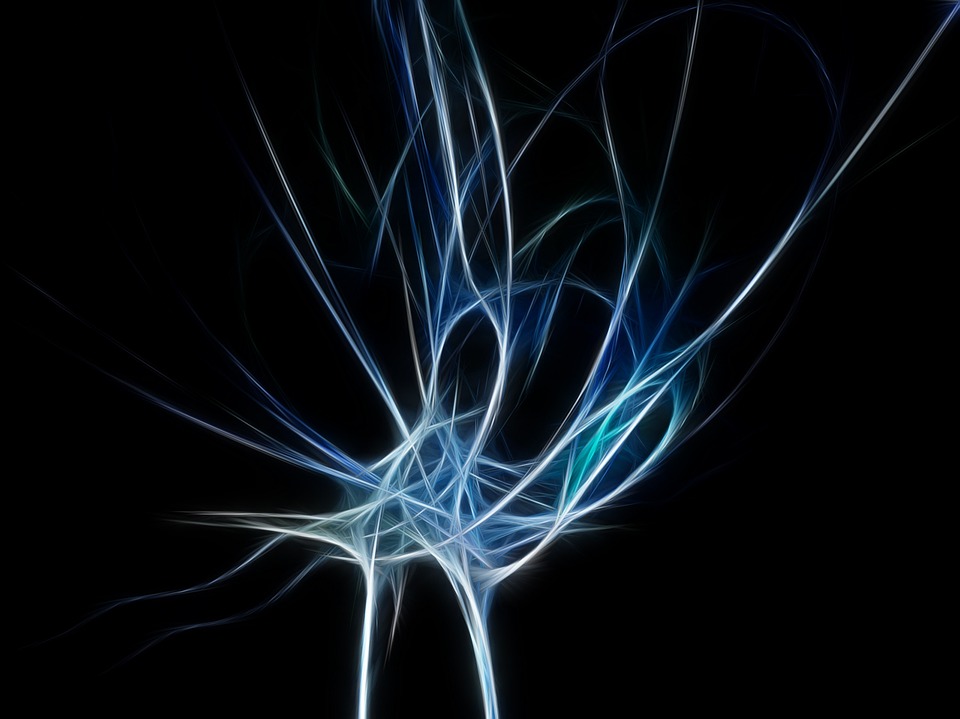 Insight and Intuition
Our self-awareness is knowledge by identity
Perceives the truth in ambiguity and paradox 
Reconciles opposites & contradictions within a larger unity
The intuitive mind is a sacred gift and the rational mind is a faithful servant. We have created a society that honors the servant and has forgotten the gift.
Albert Einstein
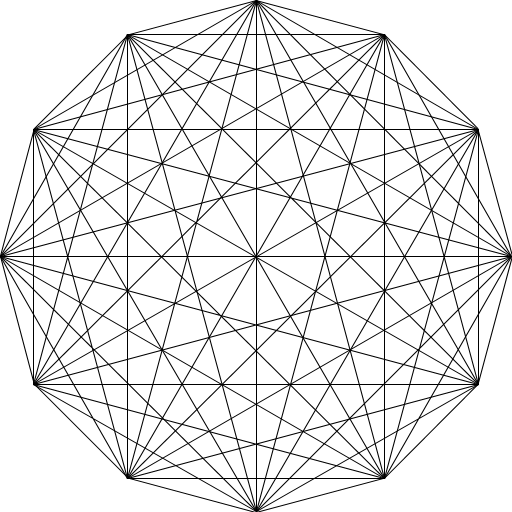 All is in each, each is in all
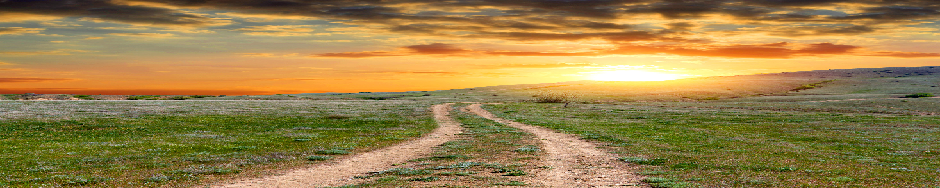